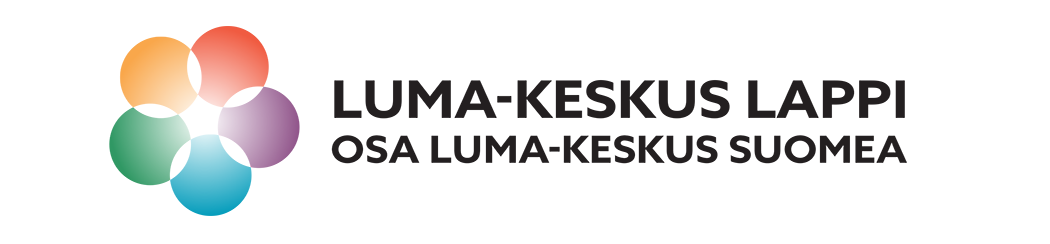 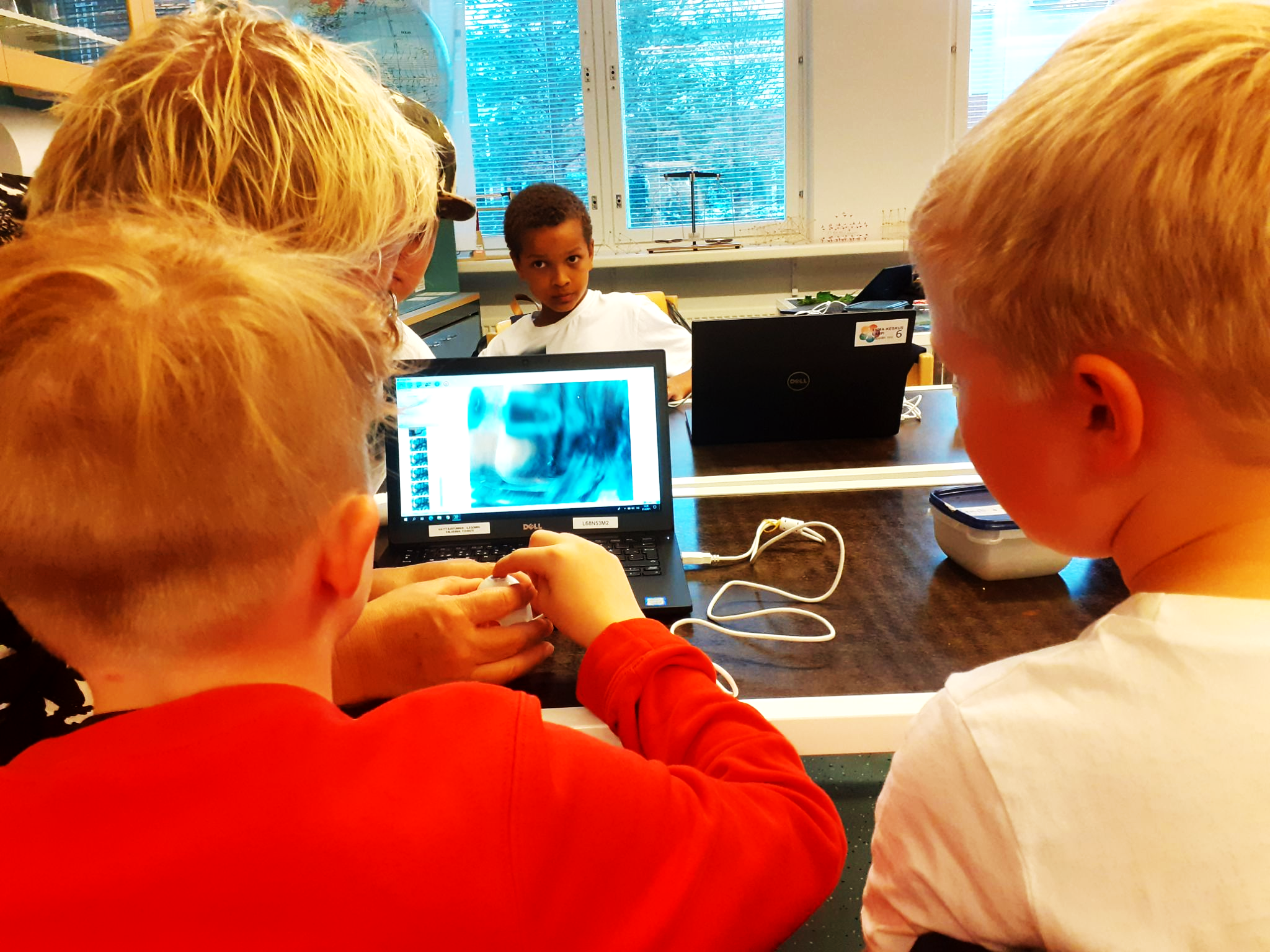 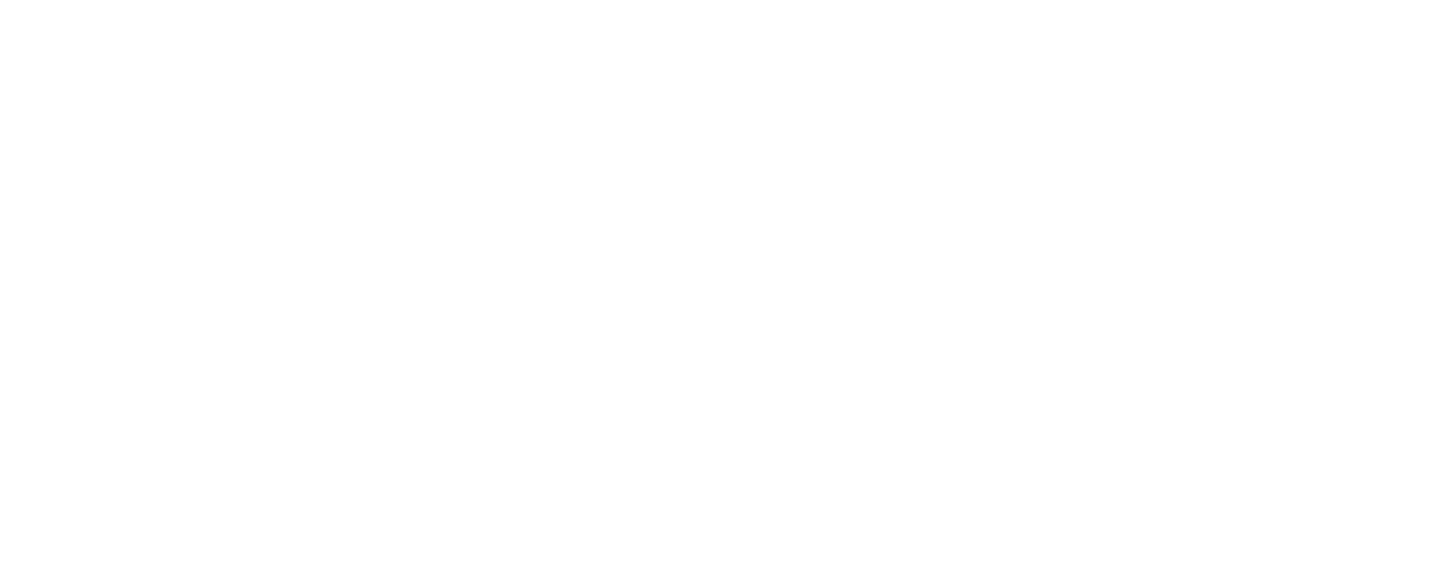 Lapin yliopiston LUMA-keskus Lappi innoittaa lapsia ja nuoria sekä tukee opettajien työtä. Yhteistyössä eri tahojen kanssa tuemme ja edistämme luonnontieteiden, matematiikan ja teknologian opetusta ja oppimista kaikilla asteilla varhaiskasvatuksesta yliopistoon. Kannustamme lapsia ja nuoria myös vapaa-ajallaan luonnontieteellisiin, matemaattiisiin ja teknologisiin harrastuksiin.
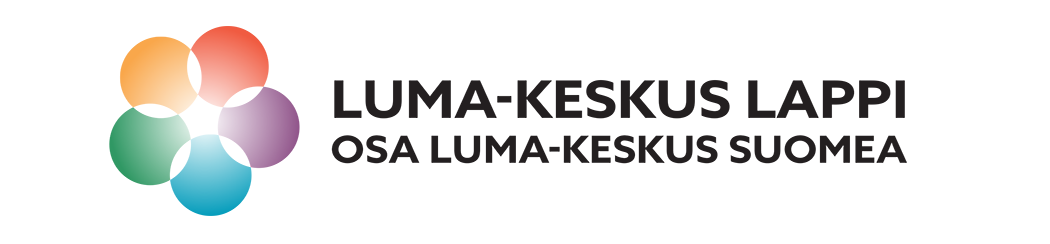 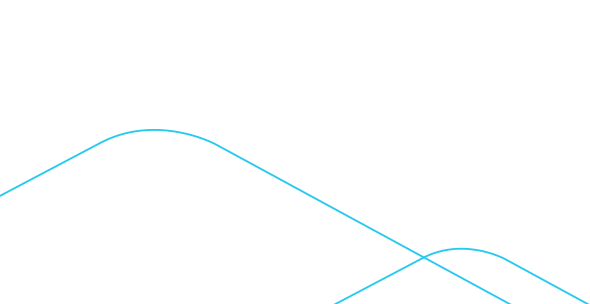 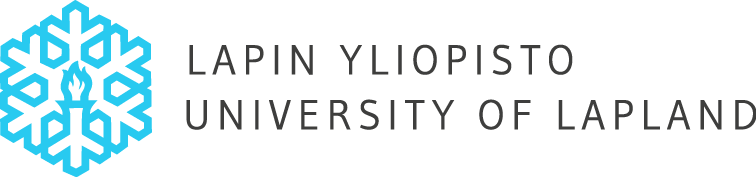 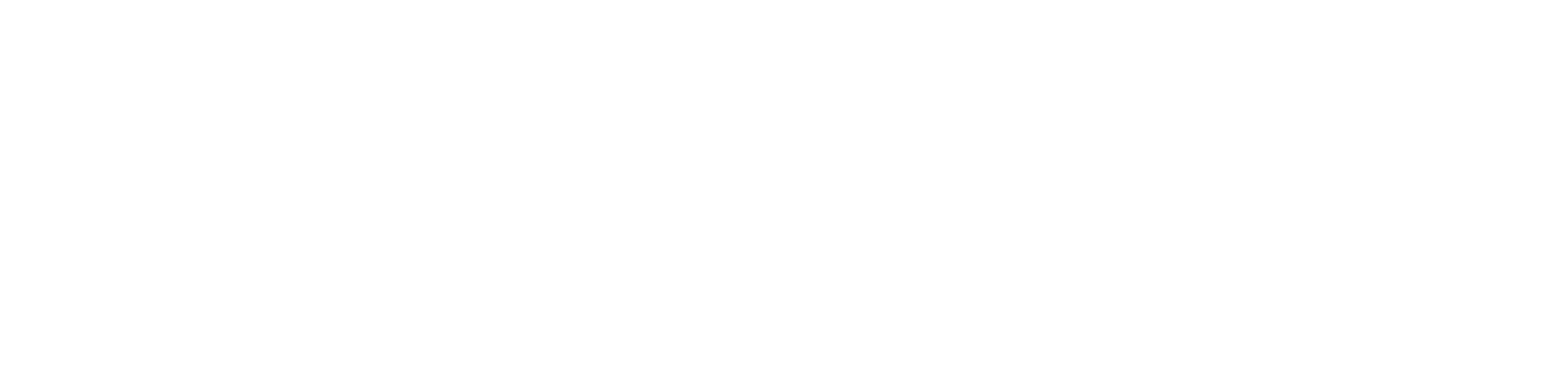 YHDESSÄ TEHDEN,OPPIEN JA INNOSTUEN!YHDESSÄ OLEMME ENEMMÄN!
LISÄKSI KTK:N LUMA-ASIANTUNTIJOITA
MM. ULLA KEMI JA IZADI PARTOW
LUMA-KESKUS LAPIN TIIMI
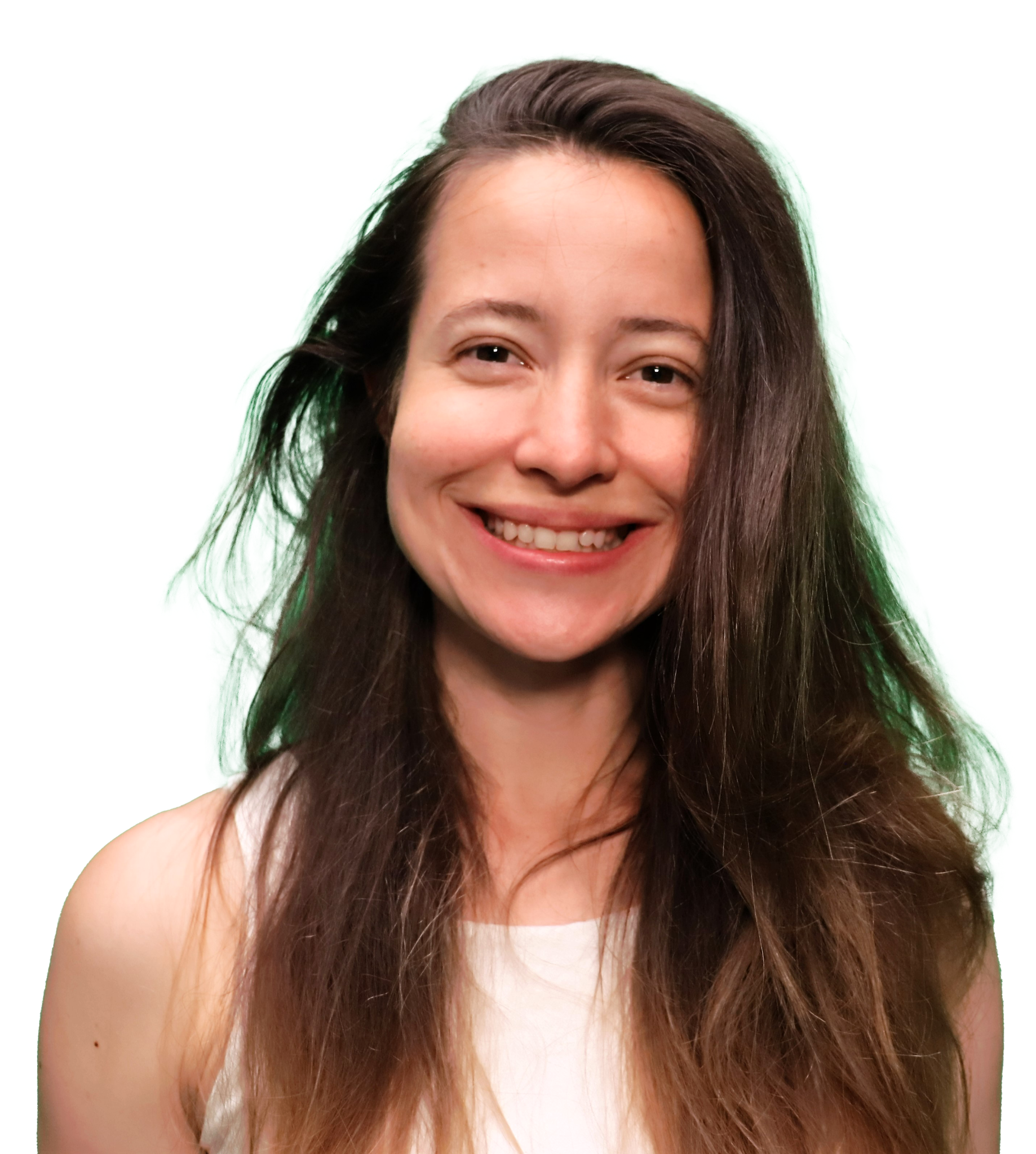 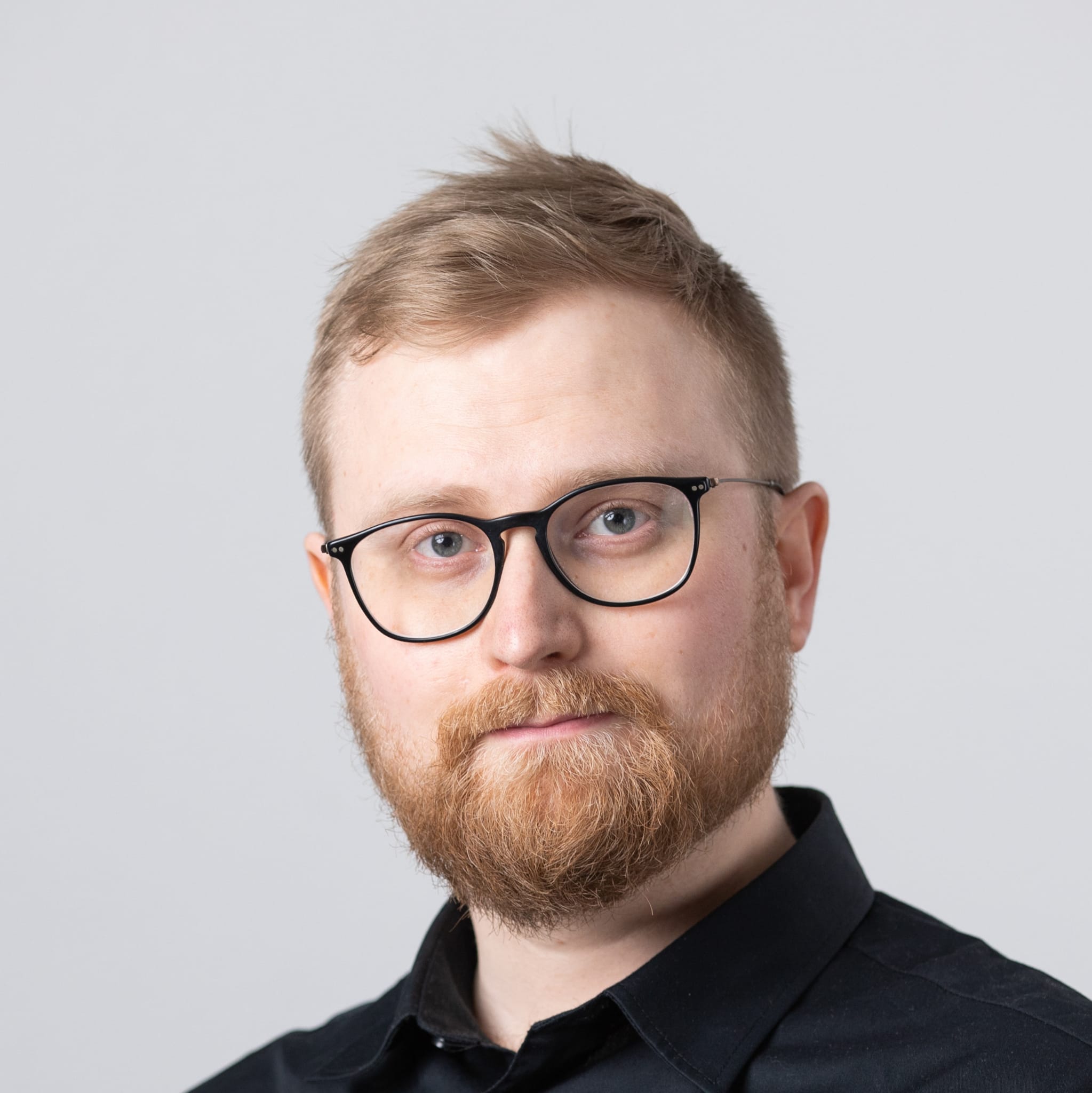 PEKKA MUOTKA
LUMA-ASIANTUNTIJA
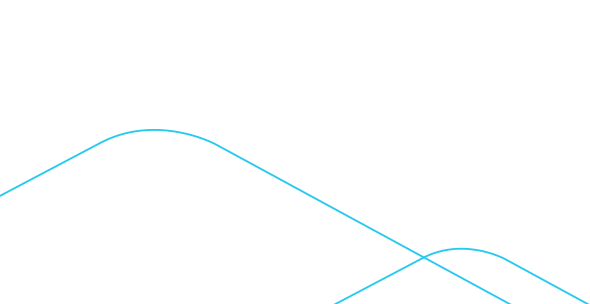 SAARA KROOKKOORDINAATTORI
PIETI TOLVANEN
JOHTAJA
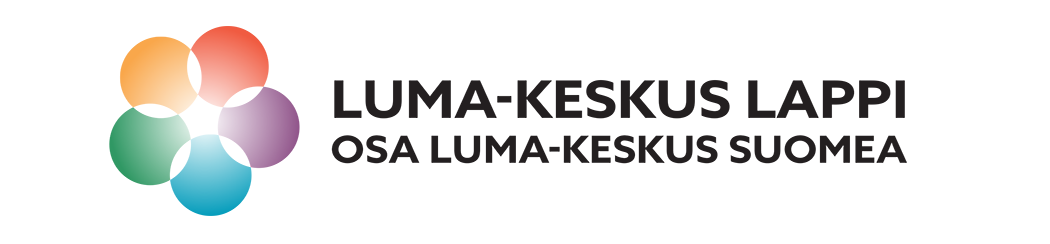 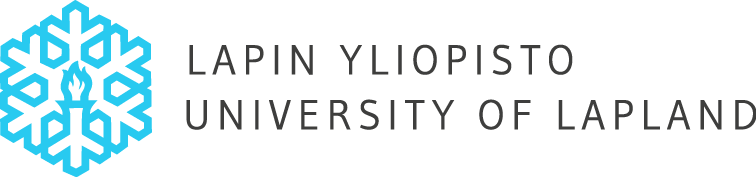 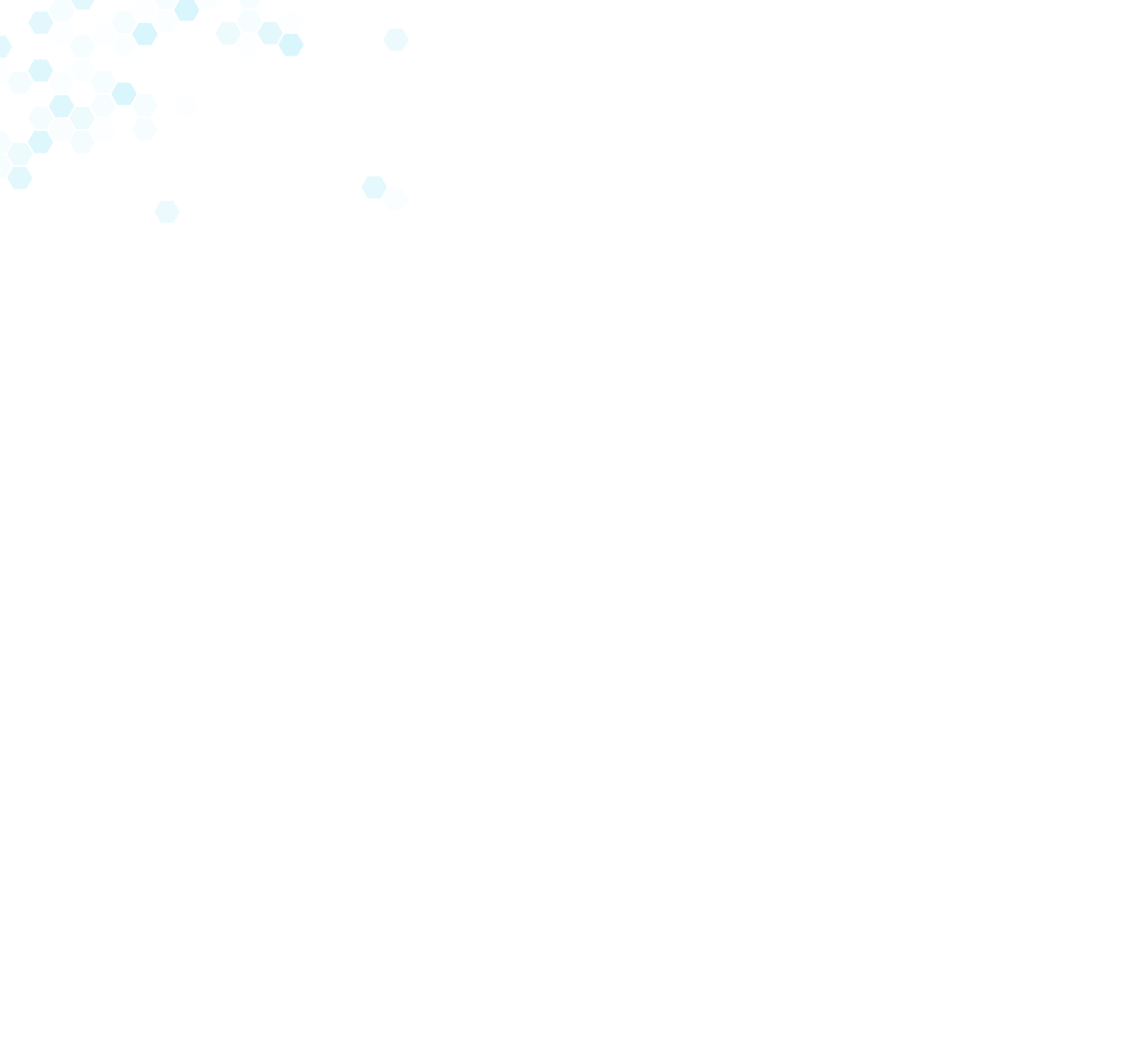 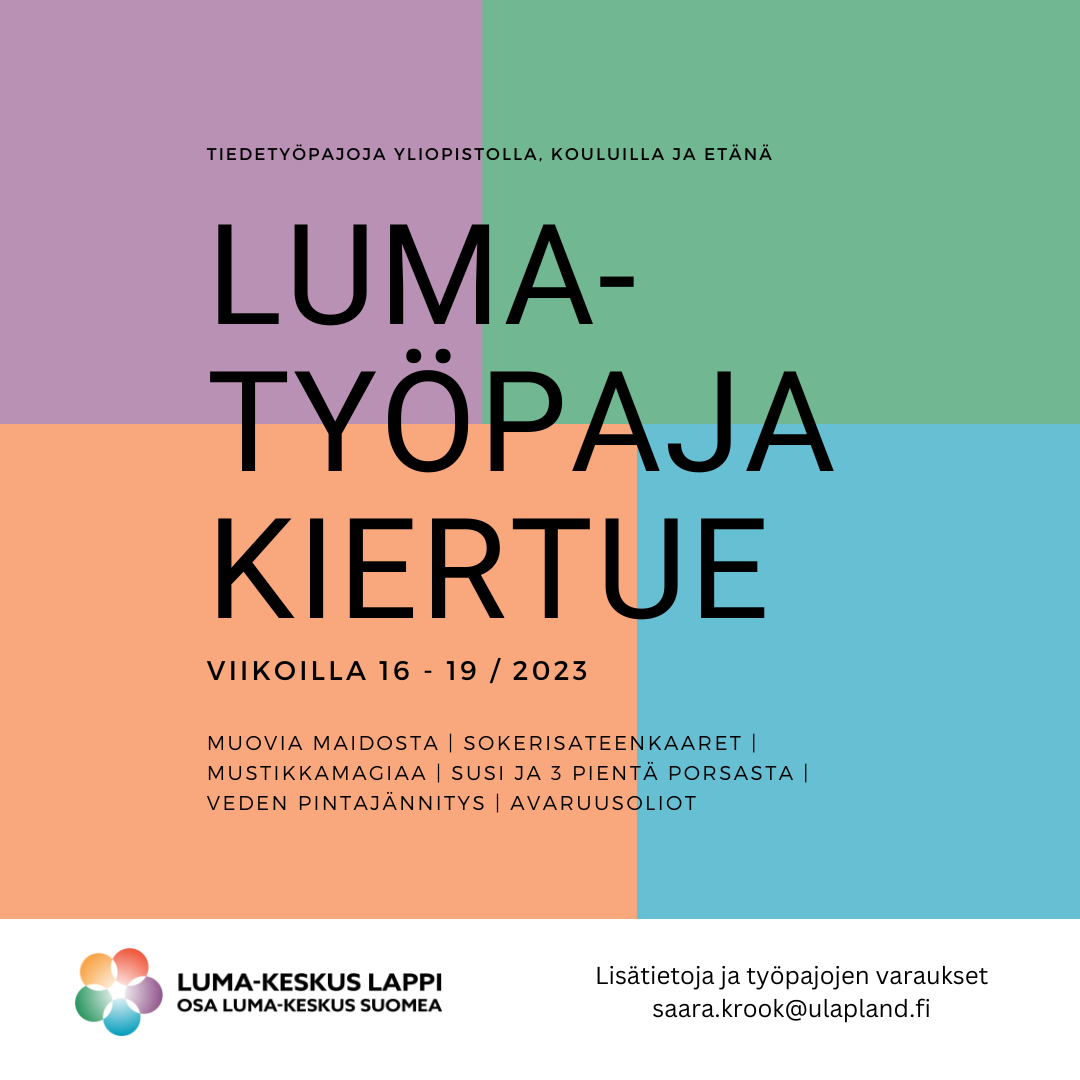 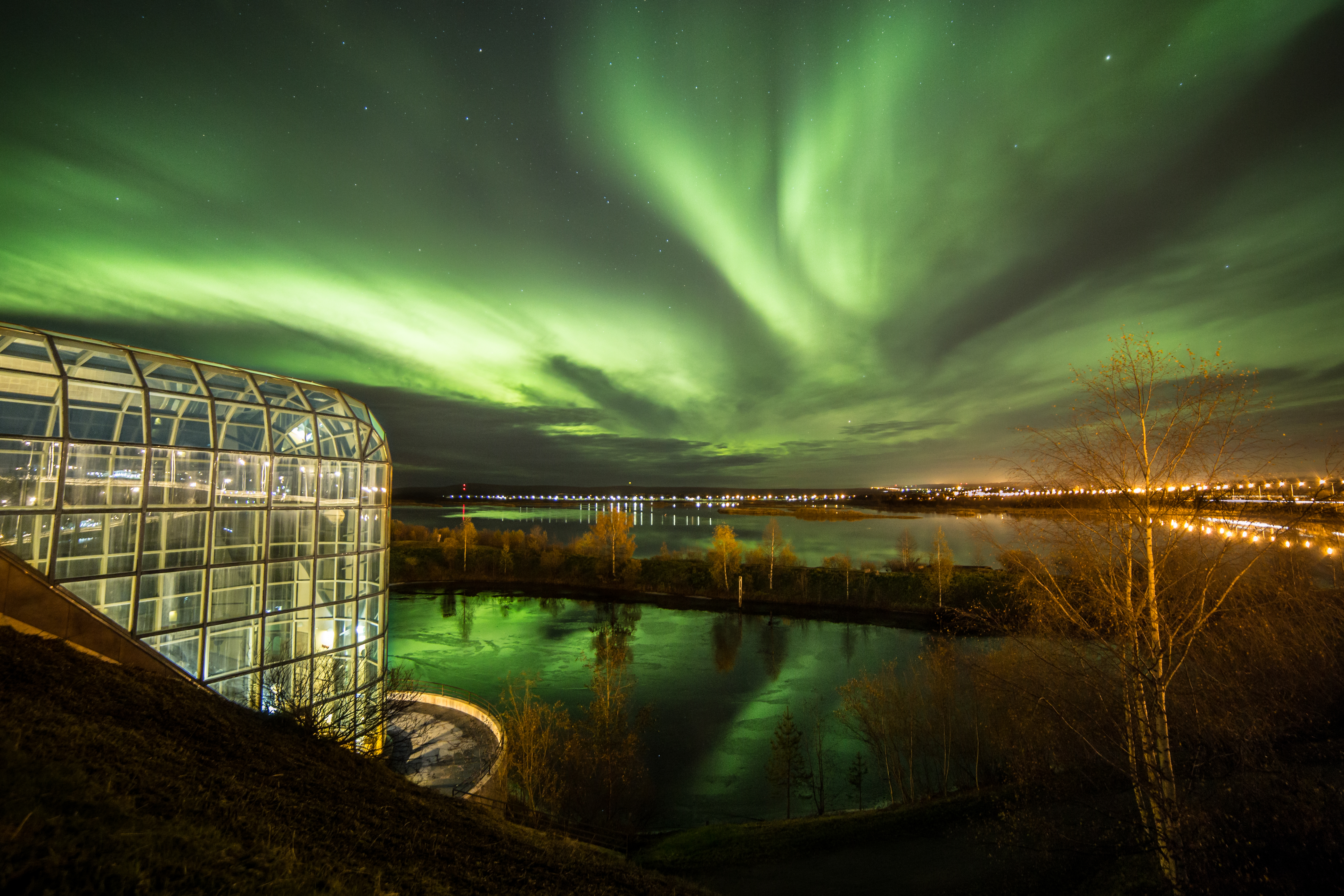 KOULULAISTEN TIEDEVIIKKO ARKTIKUMISSA SYKSY 2023
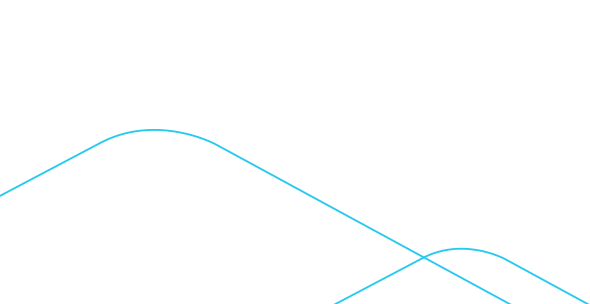 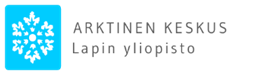 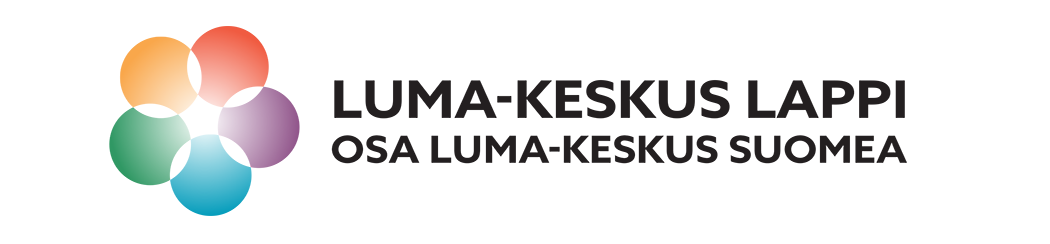 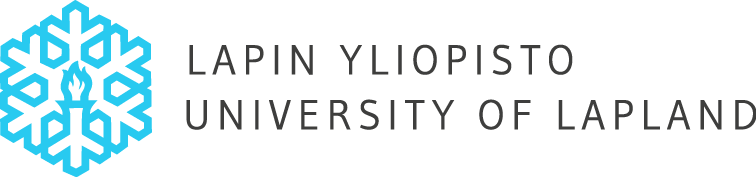 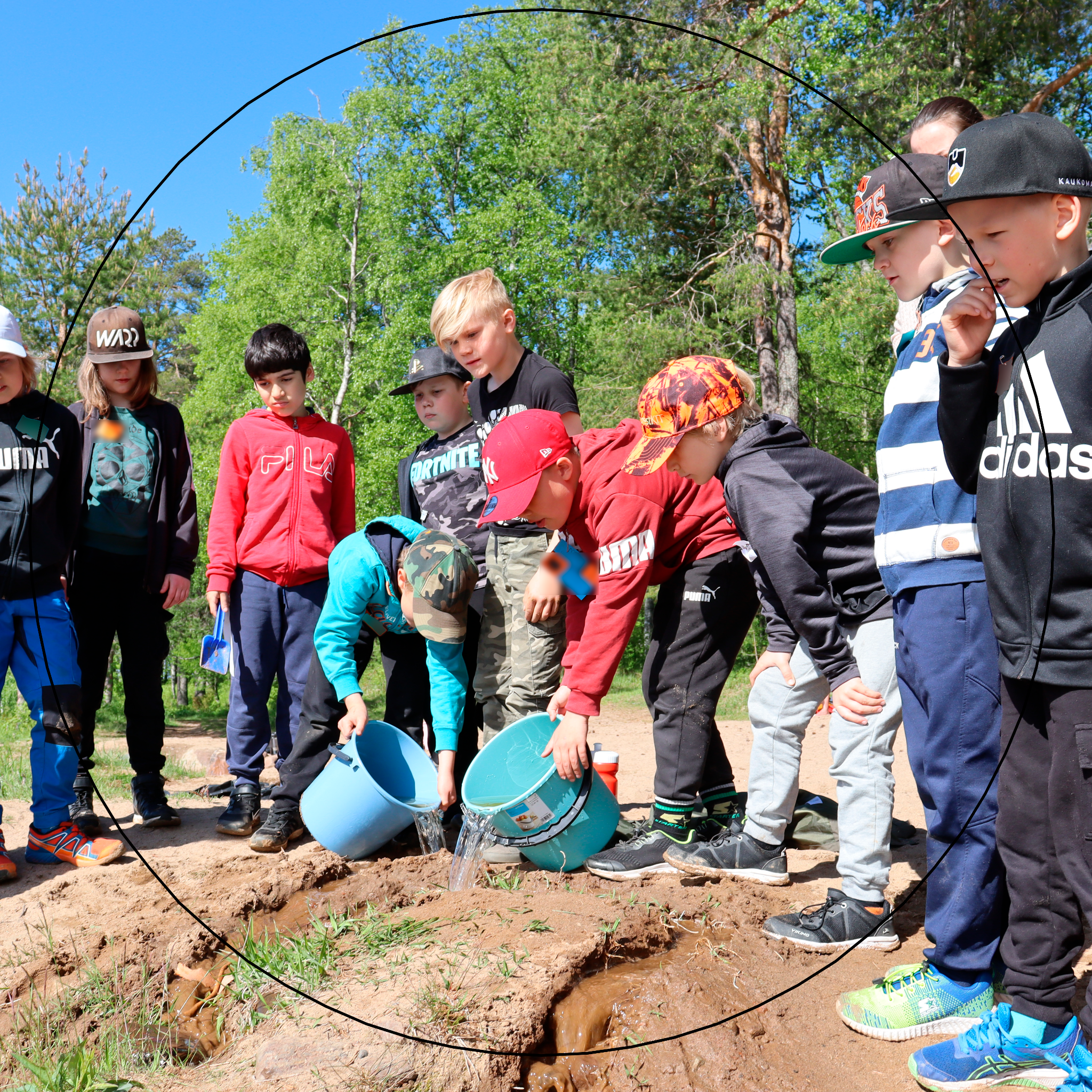 KESÄLEIRIT
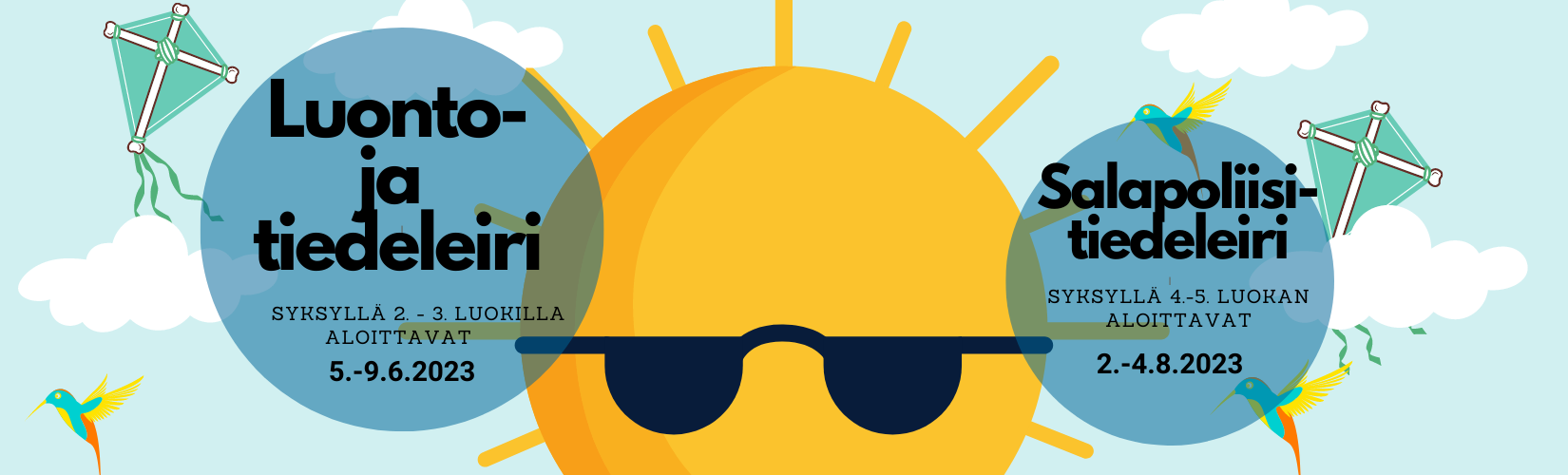 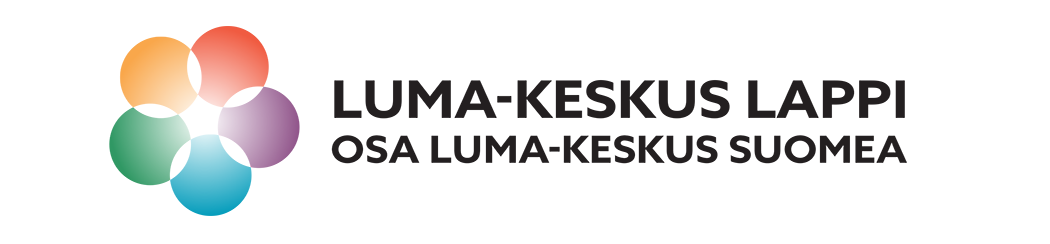 LAINAVÄLINEPALVELU
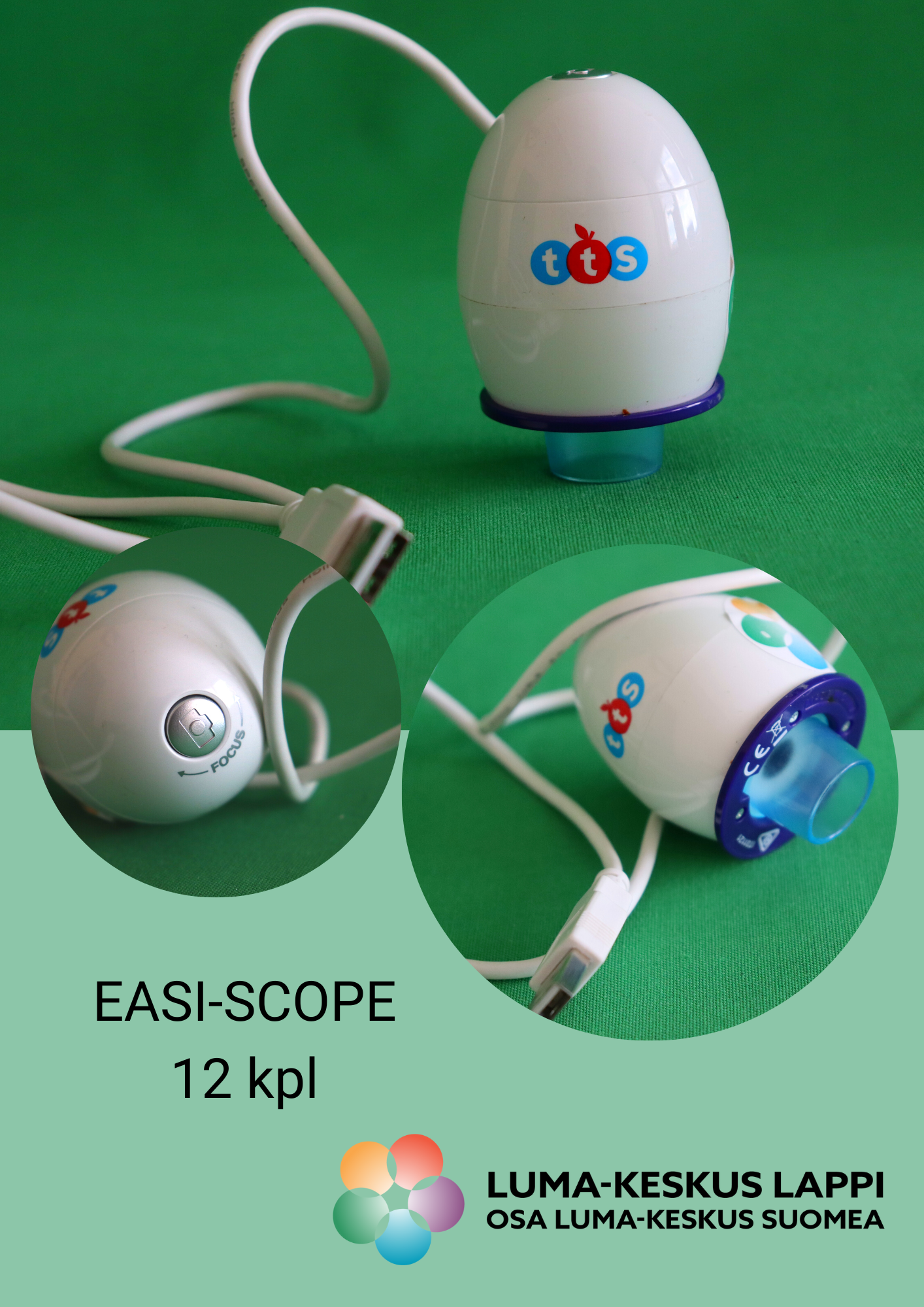 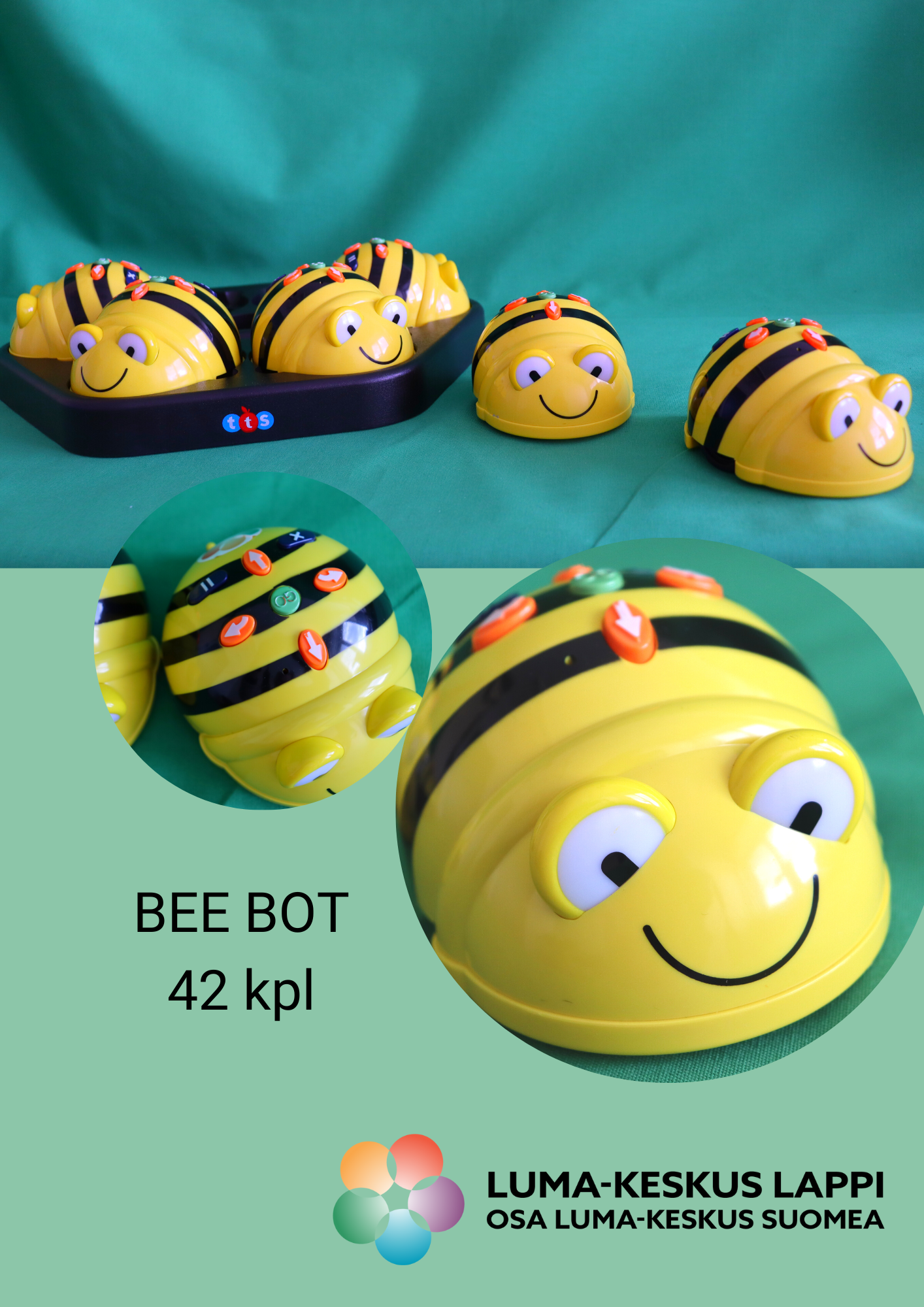 Veloituksettomia oppilaitoksille ja päiväkodeille.
Laina-aika sovittavissa.

Lisätietoja ja katalogi LUMA-keskus Lapin sivuilta.
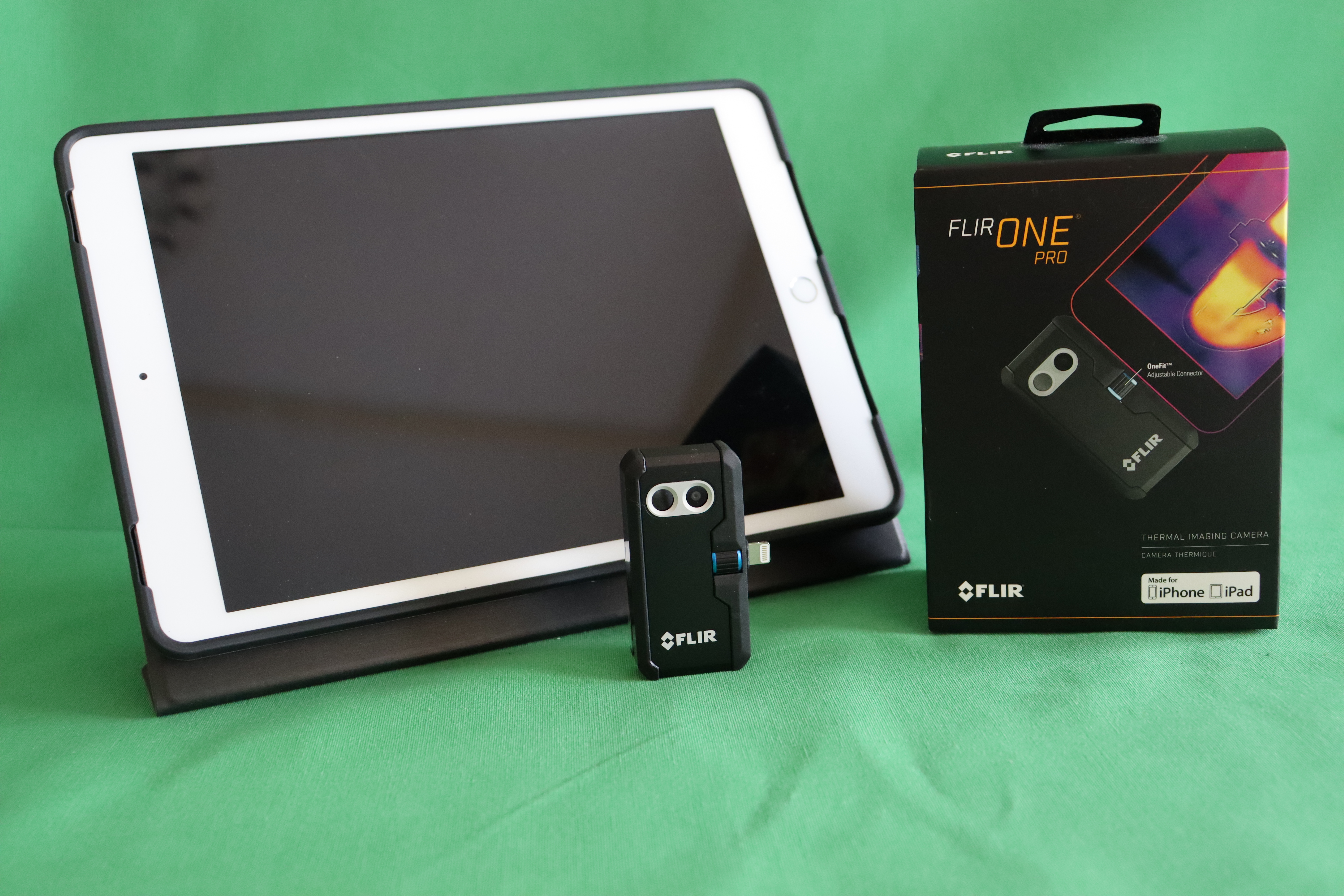 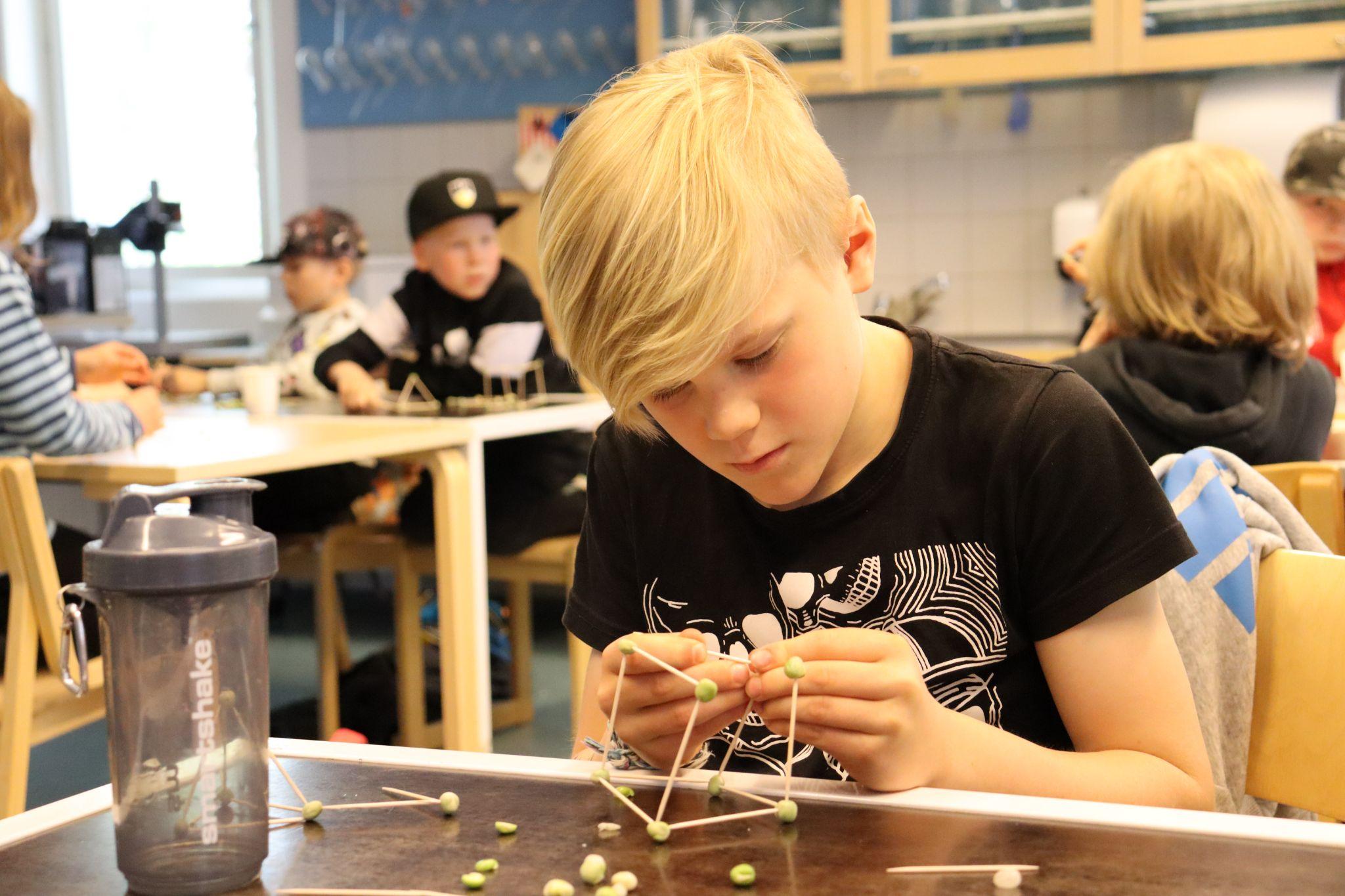 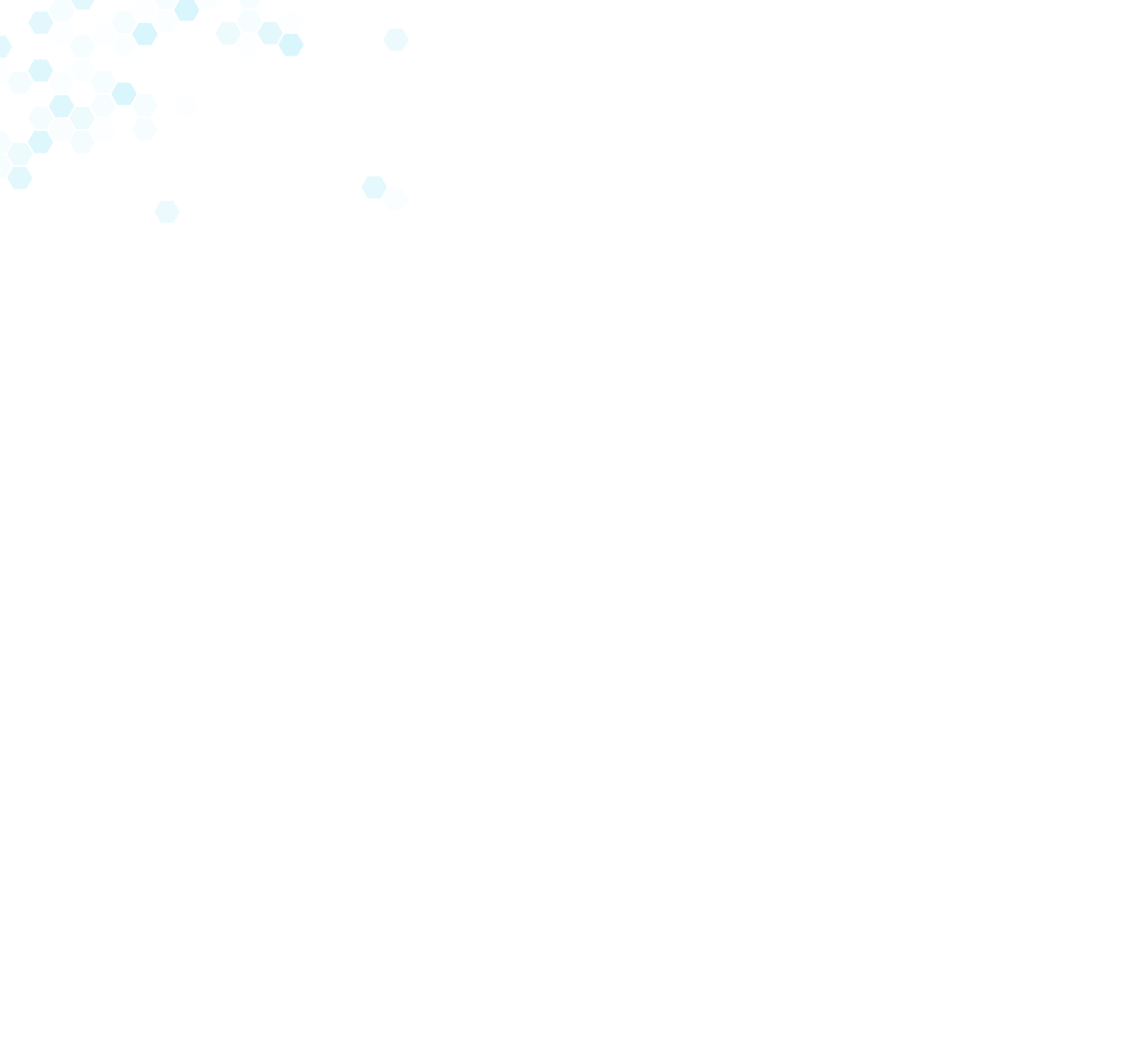 VALMIS OPPIMATERIAALI
Työpajaohjeita ja opetusmateriaaleja
Mm. ohjelmointiin, eheyttävään LUMA-opetukseen, monesti testattuja työpajaohjeita kouluilla ja kotona tehtäväksi
https://www.ulapland.fi/FI/Yksikot/LUMA-keskus-Lappi/Opetusmateriaalit
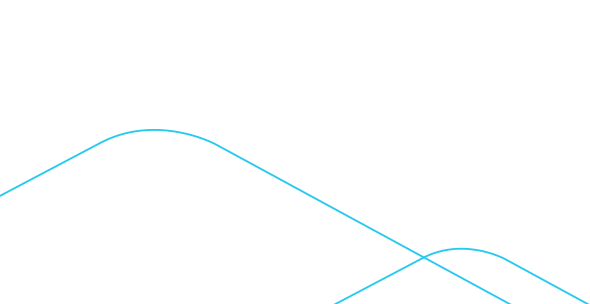 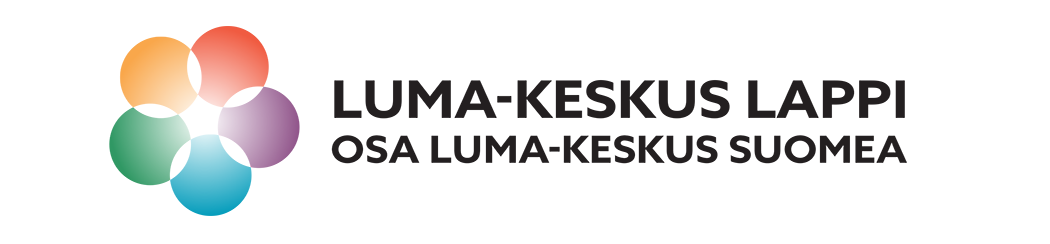 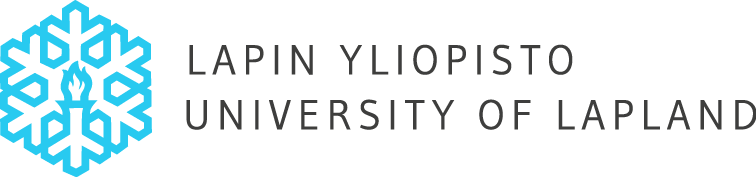 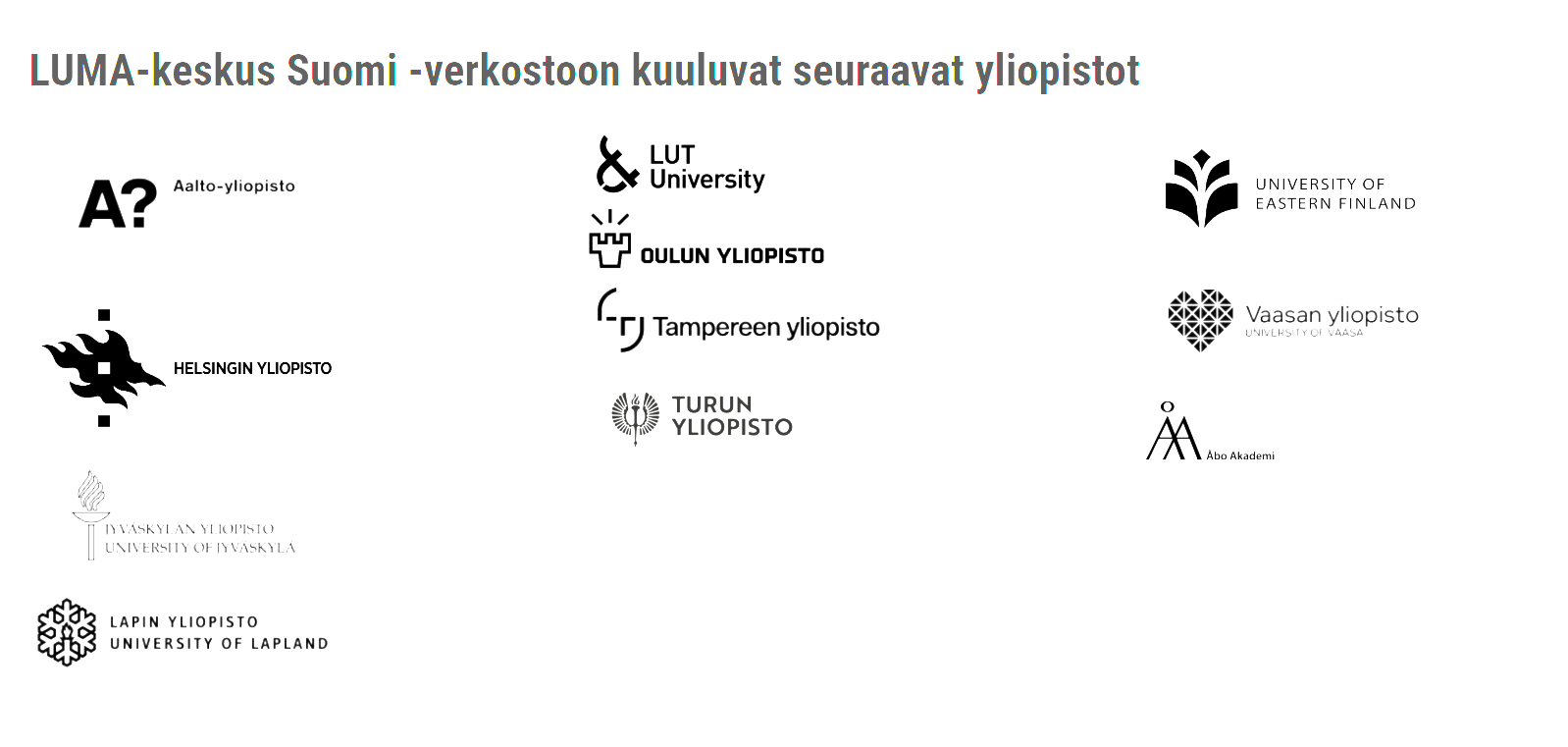 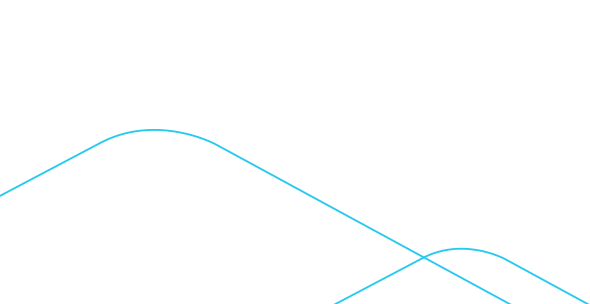 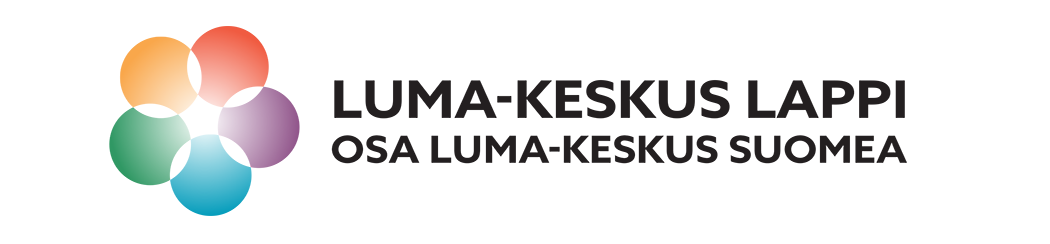 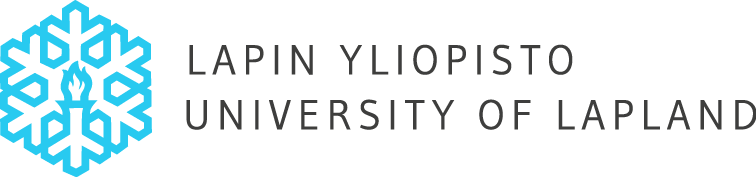 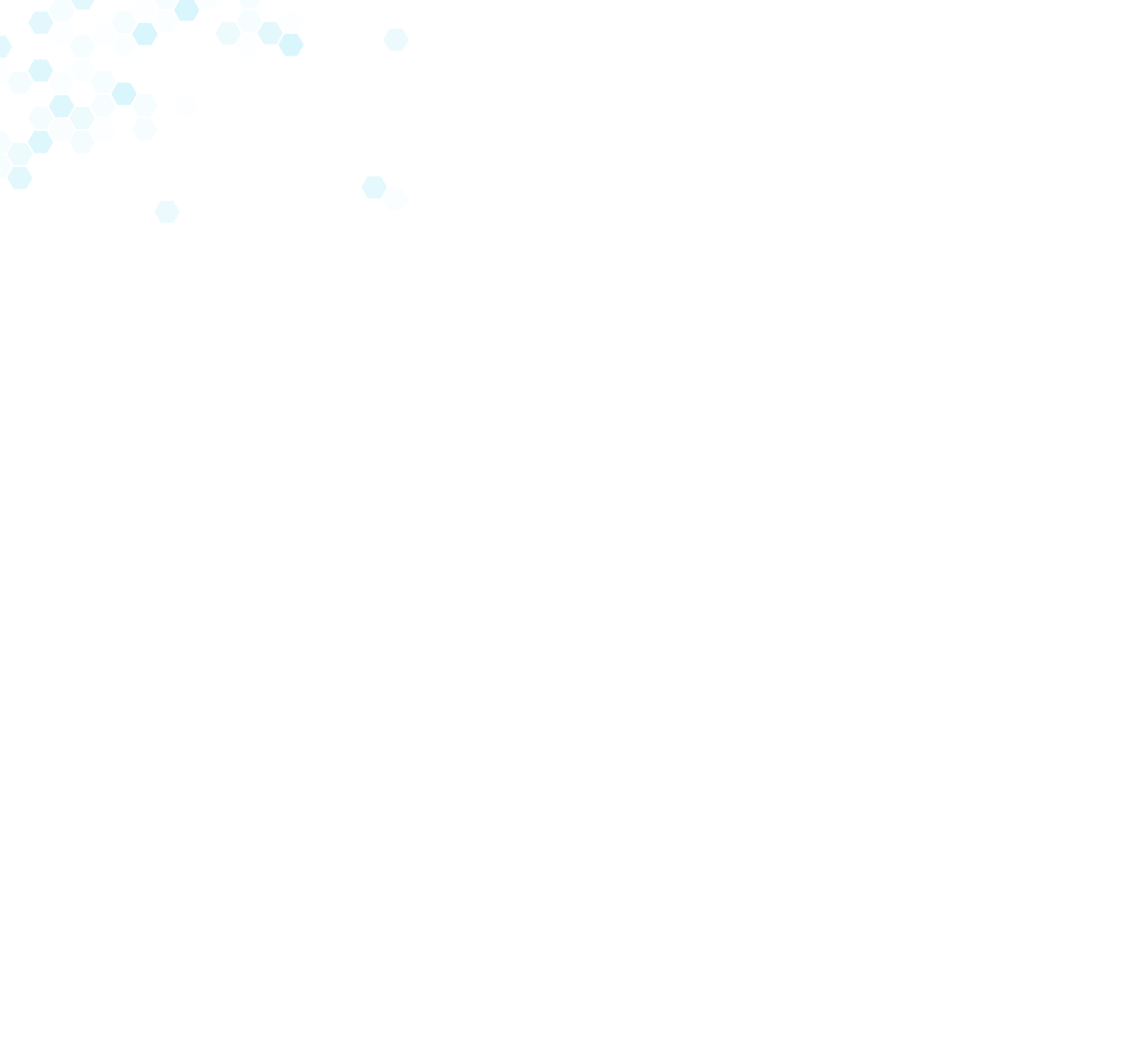 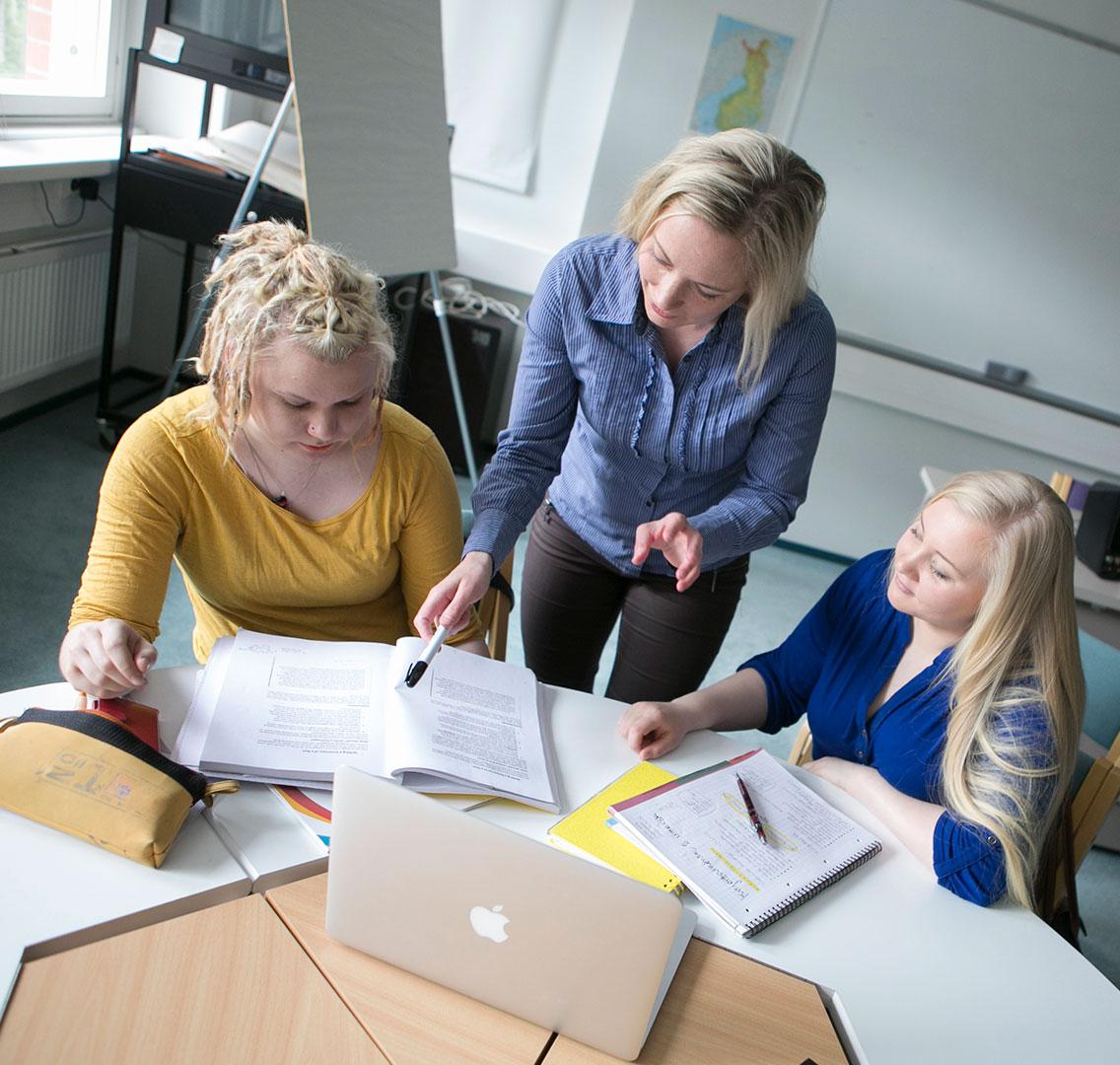 YHTEISÖ OPETTAJILLE
LUMA-kehittämisyhteisö kouluille ja opettajille
Ajankohtaista täydennyskoulutusta opettajille LUMA-aiheista
LUMATIKKA
LUMAn lumoa
Ulos luokasta –täydennyskoulutukset
LUMA-aineiden etäopetuksen täydennyskoulutus
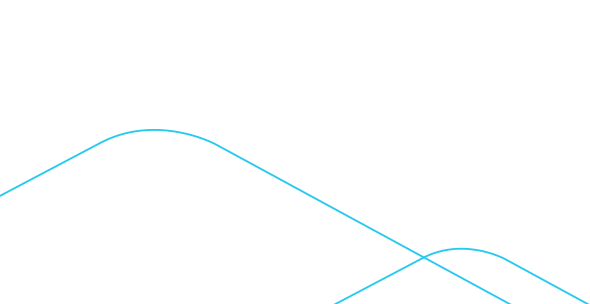 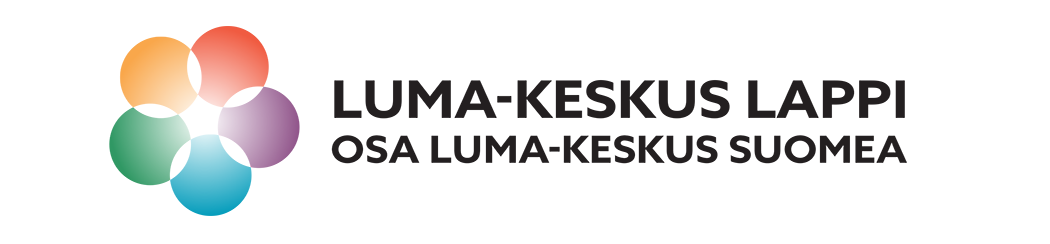 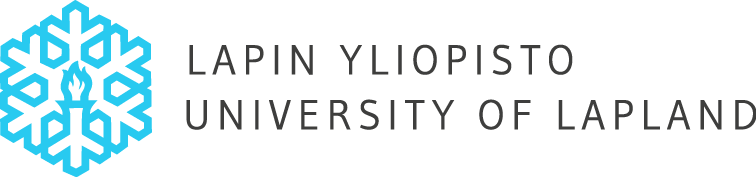 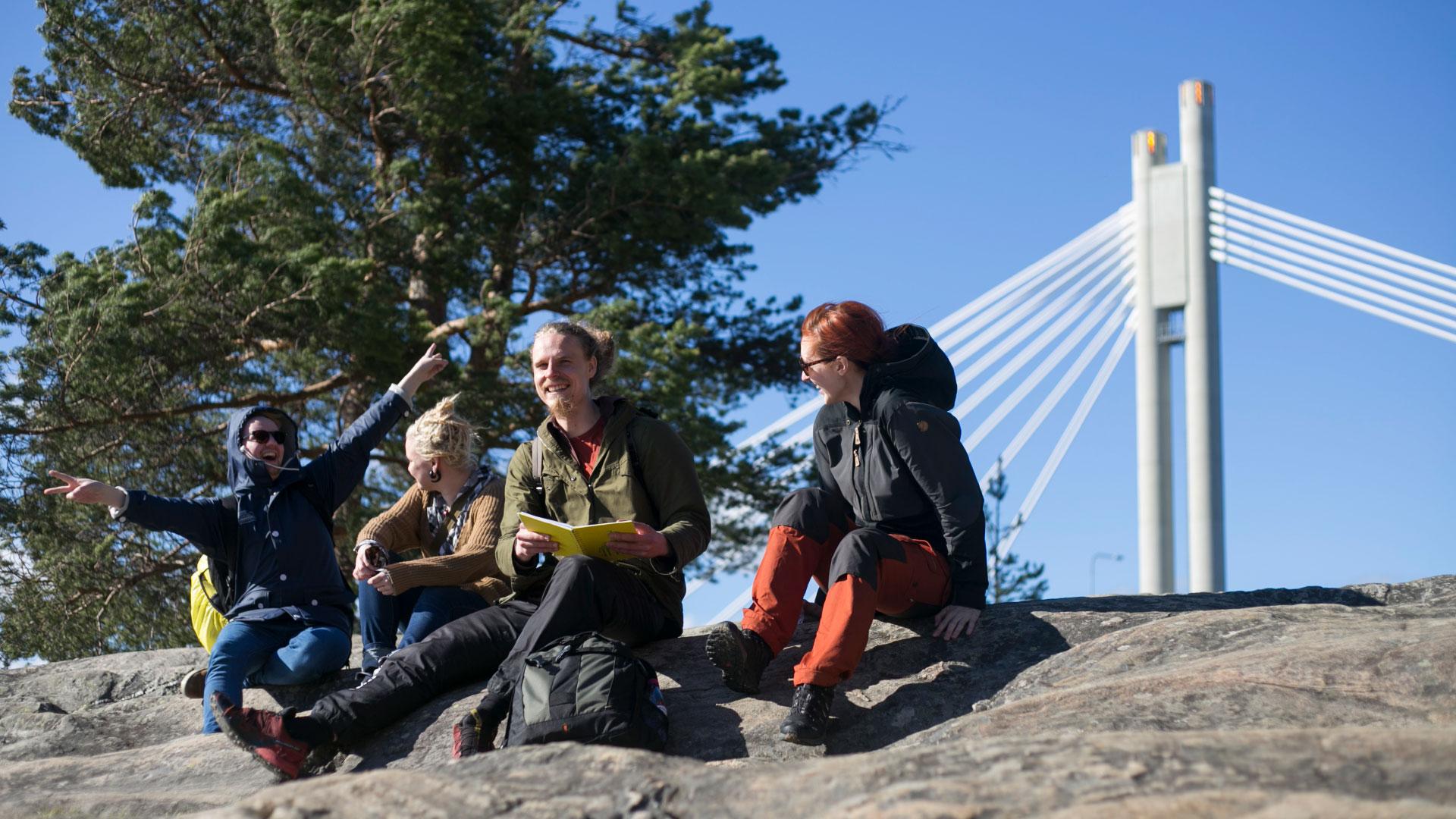 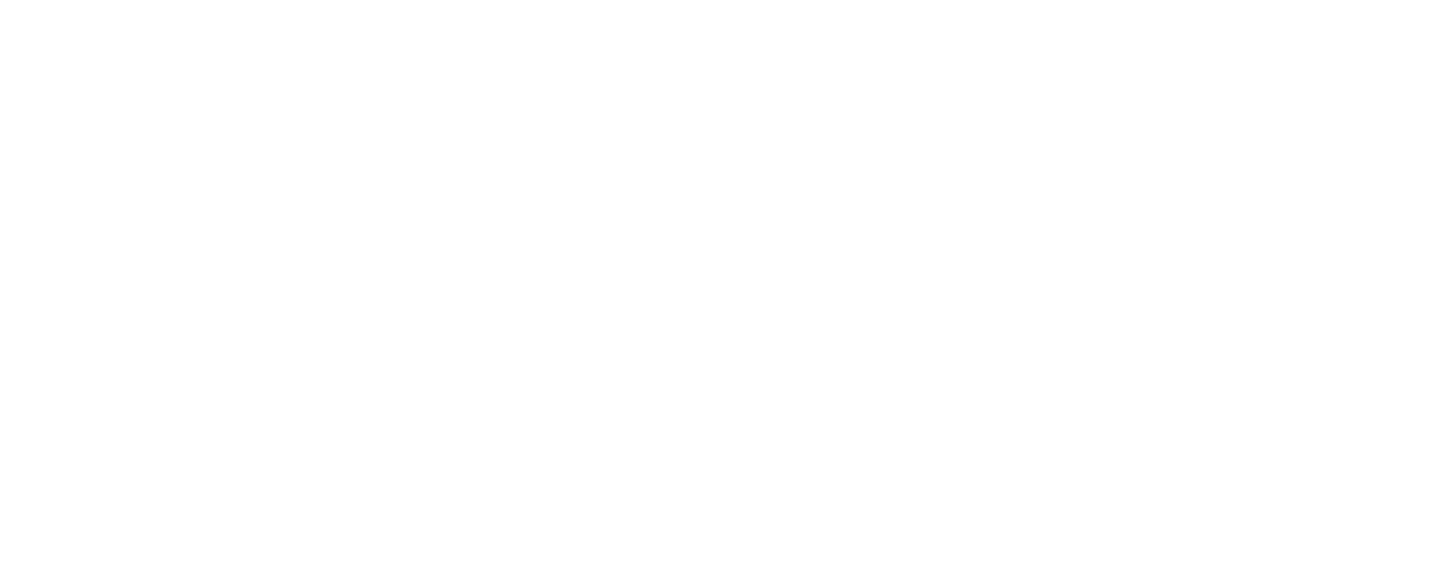 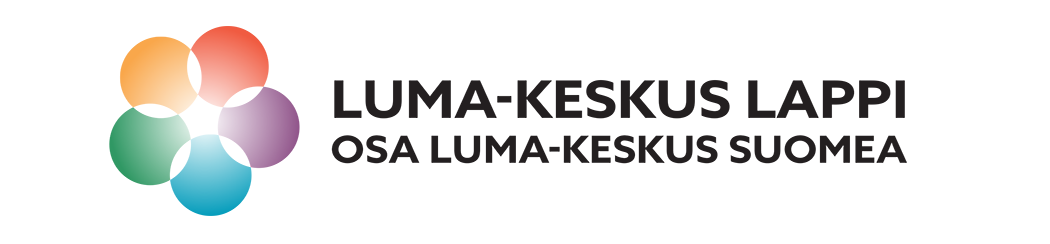 KUINKA TULLA MUKAAN LUMA-TOIMINTAAN OPISKELIJANA?
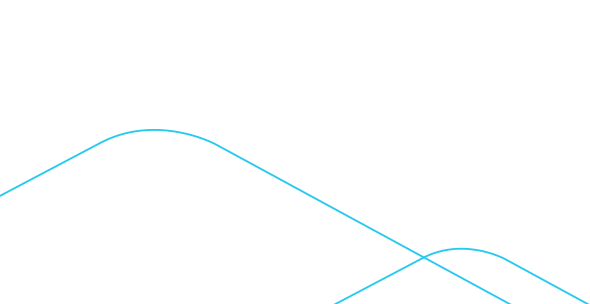 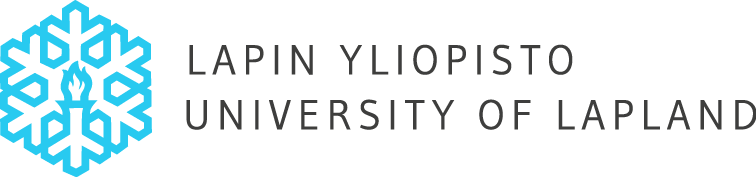 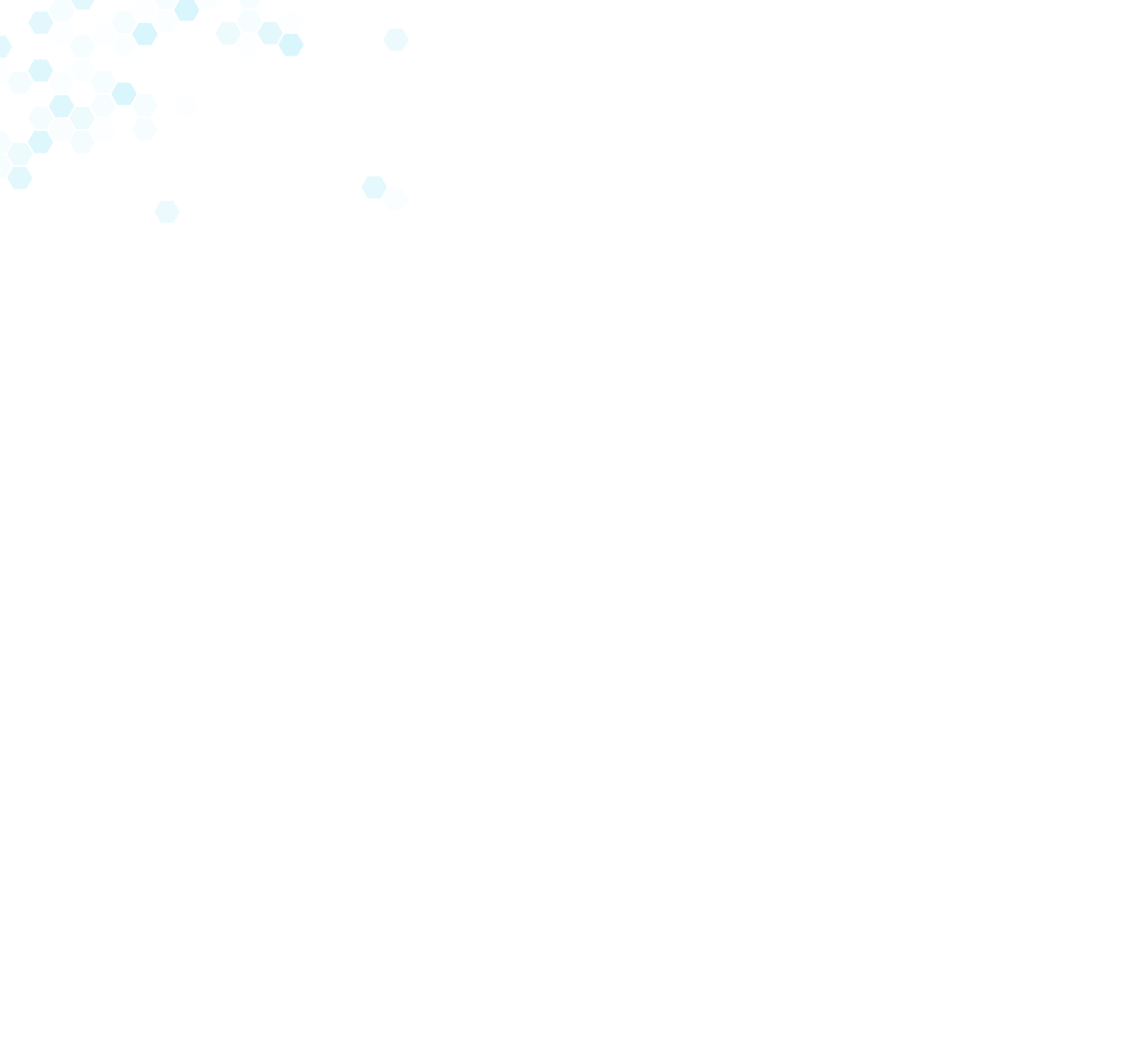 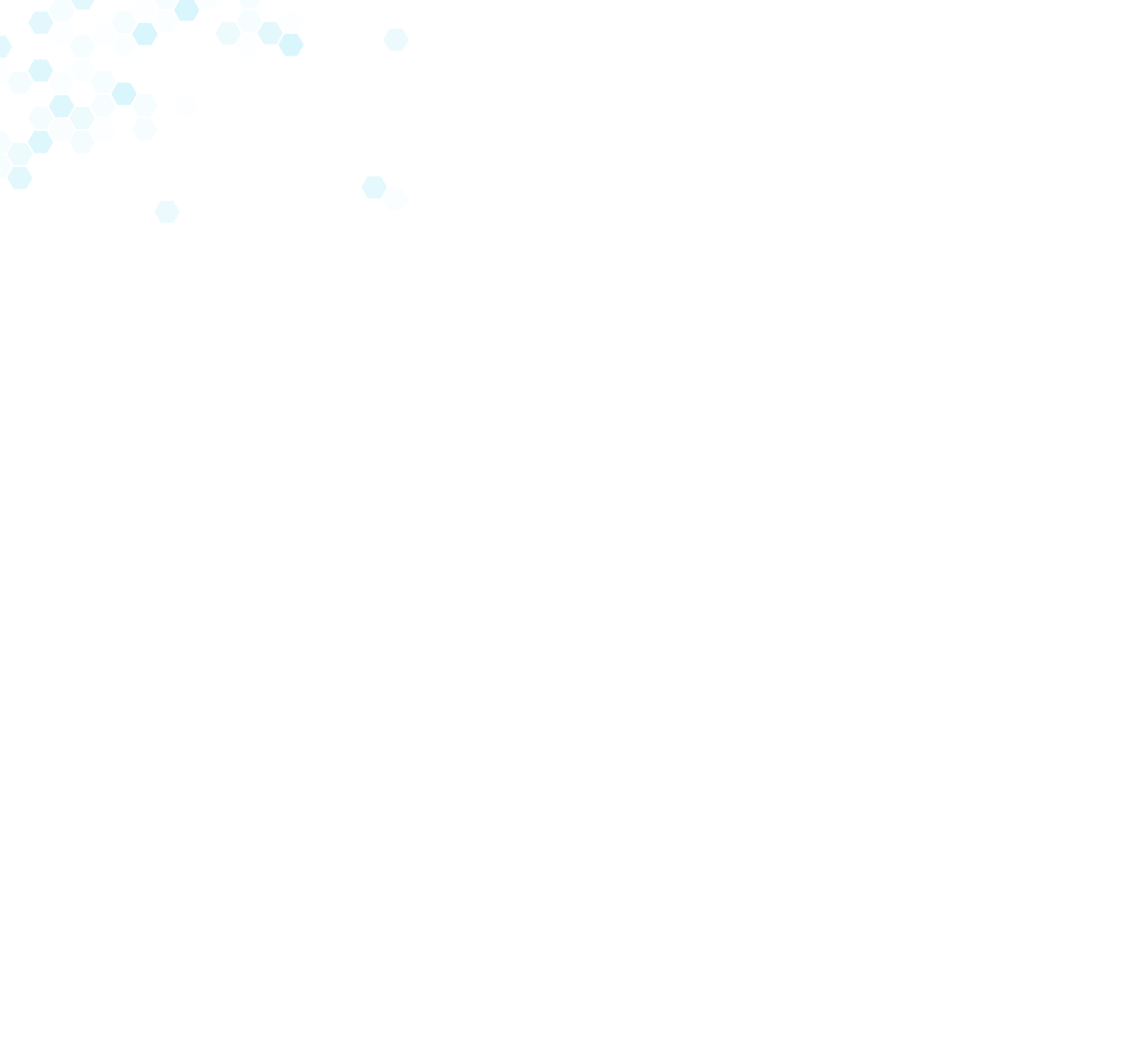 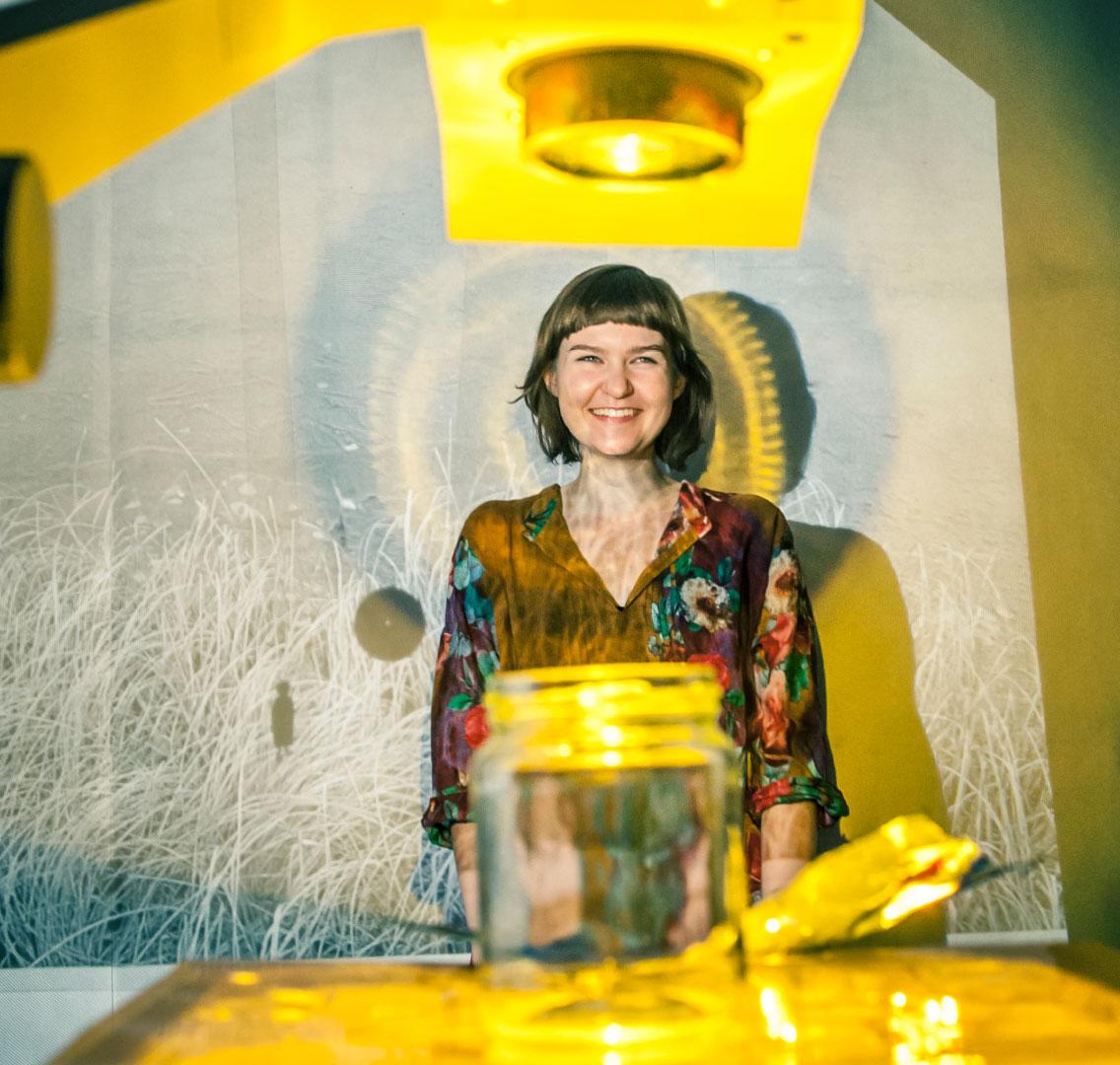 KEHITTYMISMAHDOLLISUUKSIA OPISKELIJOILLE:
LUMA-kerhot LKAS2202 (3 op)
Ilmoita kiinnostuksesta kurssin suorittamisen aloittamisesta keväällä 2023 sähköpostitse pekka.muotka@ulapland.fi

LUMA-opetusaiheiset kandit ja gradut
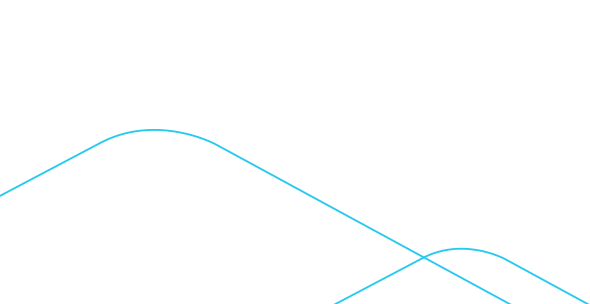 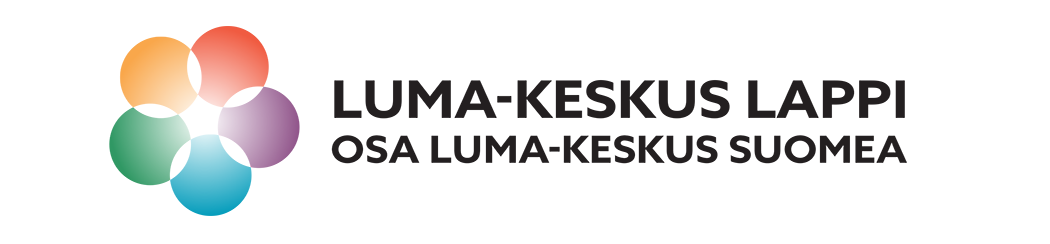 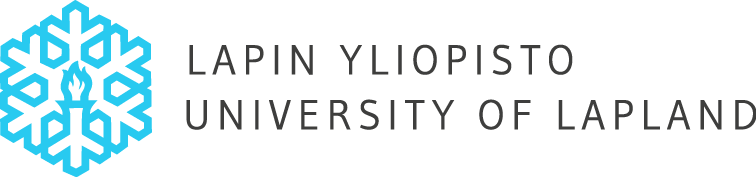 POHJOISEN PUOLESTA
– MAAILMAA VARTEN
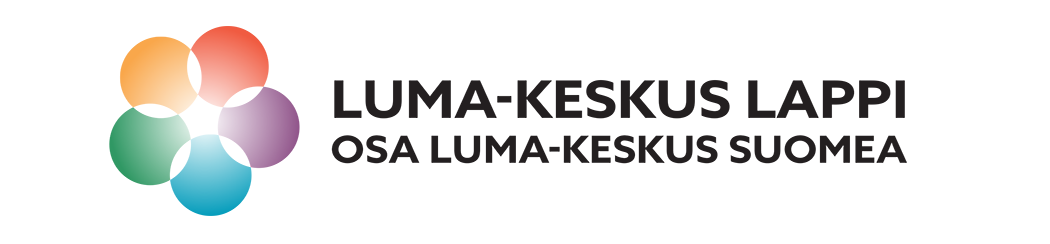 KIITOS
Valokuvat:
LUMA-keskus Lapin arkisto sekä Anna-Leena Muotka, Ilkka Ruuska, Marko Junttila, Pekka Salo, Iiro Rautiainen, Veli Kouri, Mari Parpala, Reetta Breilin